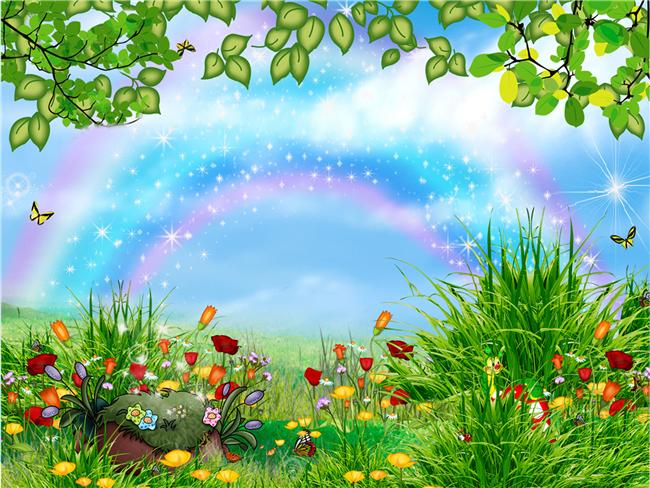 Проект во второй младшей группе № 5 на тему: «Во саду ли, в огороде»
Цель: Развивать умение узнавать  и называть овощи и фрукты. Учить различать  наиболее распространенные  овощи и фрукты по внешнему виду и вкусу.
Цель: Развивать умение узнавать  и называть овощи и фрукты. Учить различать  наиболее распространенные  овощи и фрукты по внешнему виду и вкусу.
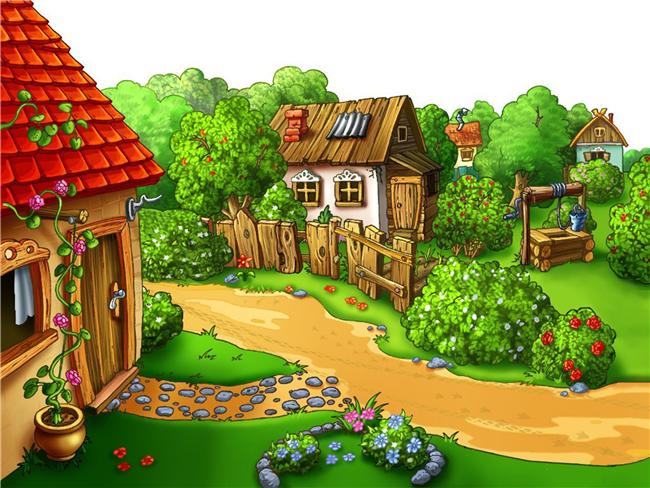 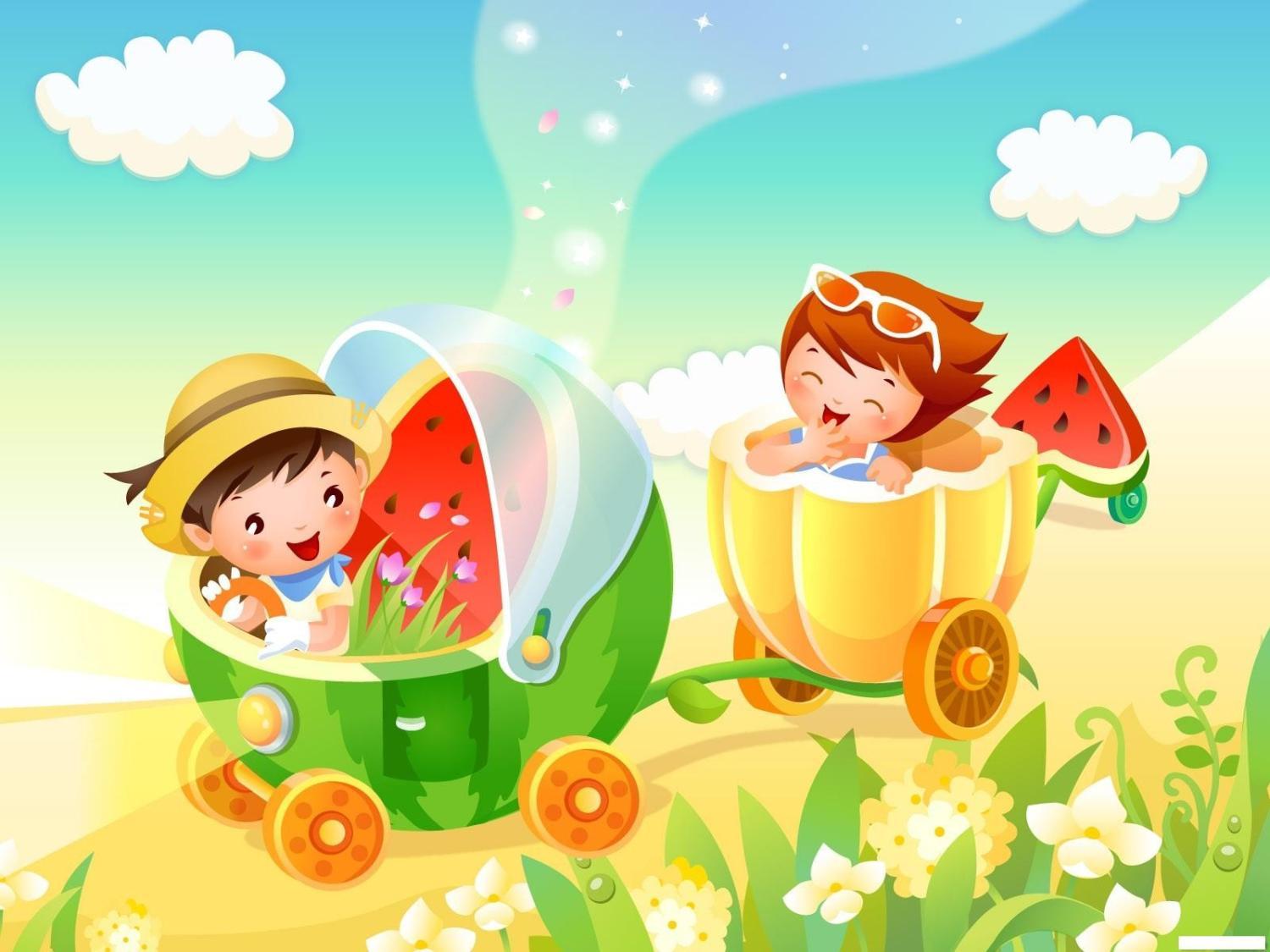 Предназначен для детской аудитории
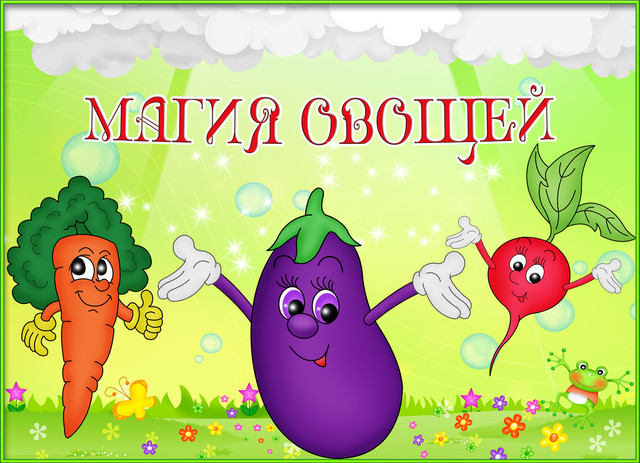 Знакомствос овощами и фруктами
Знакомствос овощами и фруктами
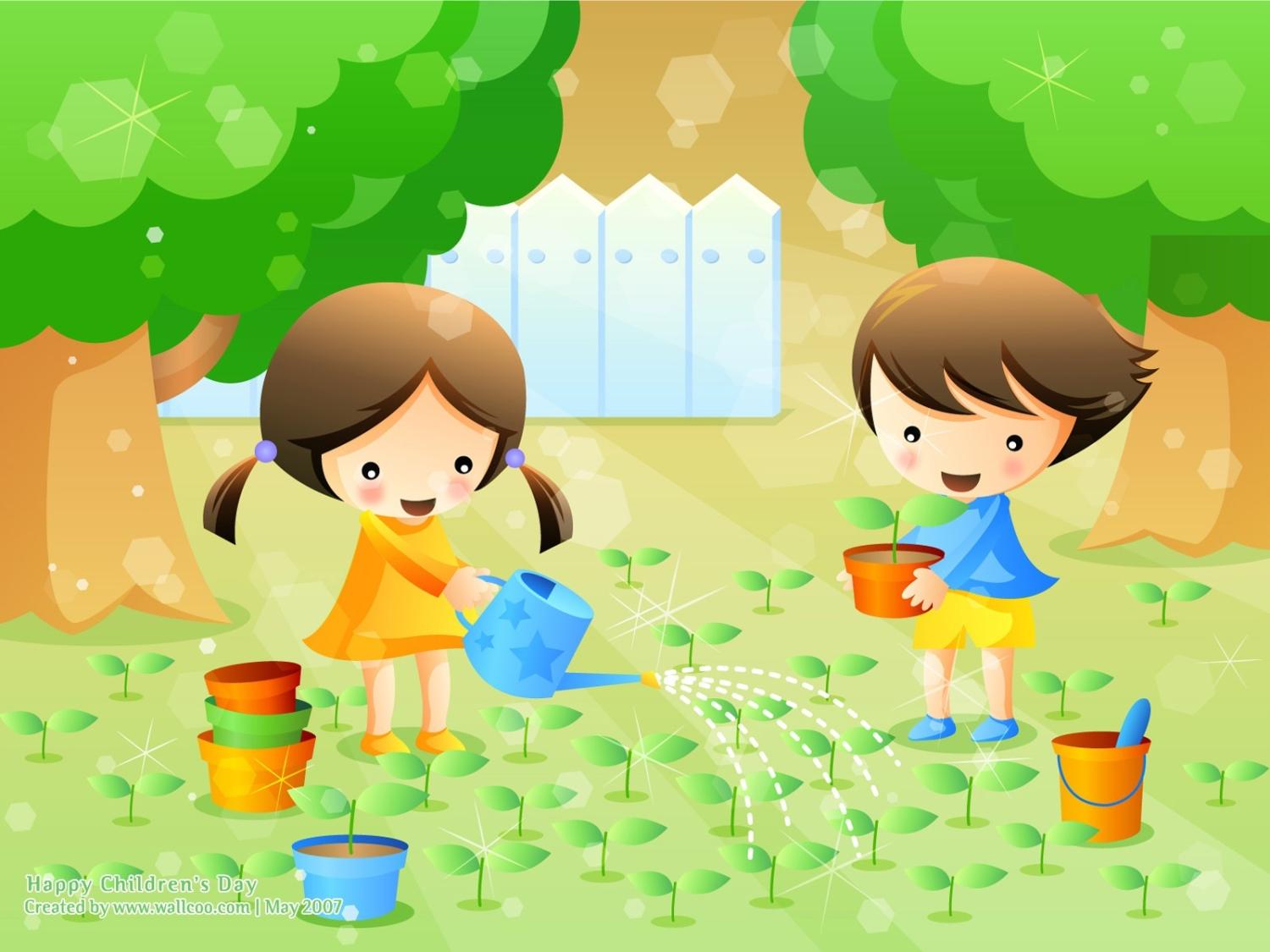 Что растёт на грядке ?
Овощи
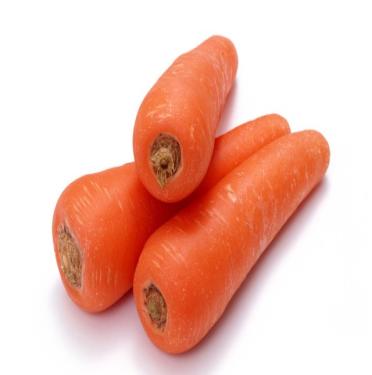 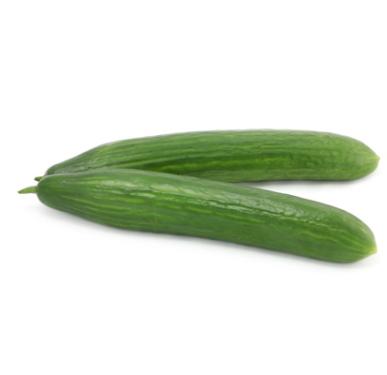 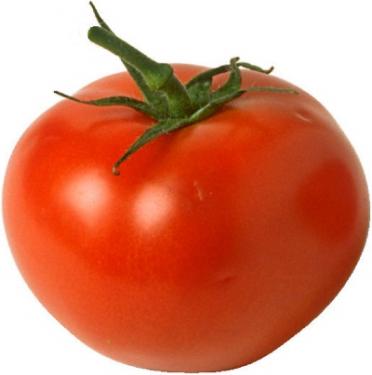 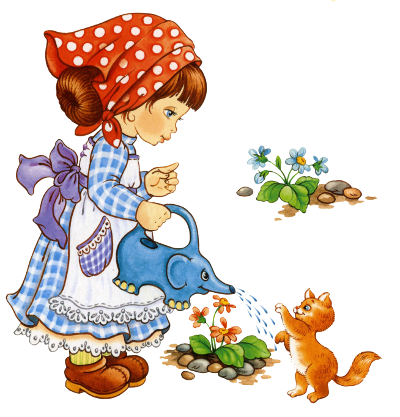 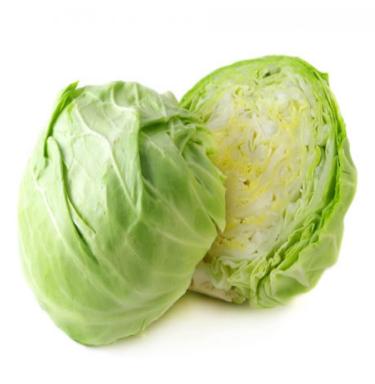 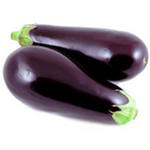